Биоэнергопластика  в  артикуляционной гимнастике на коррекционных занятиях учителя-логопеда.
ФИО,
организация
Актуальность проблемы
Важнейшей проблемой дошкольного детства на современном этапе является увеличение количества детей с речевой патологией.
Нарушение  звукопроизношения - самый распространенный недостаток речи у детей. Он может быть  причиной отклонения в развитии внимания, памяти, мышления, привести к дислексии и дисграфии, а также создавать  трудности в общении ребенка. 
Основным элементом в коррекции звукопроизношения является выполнение артикуляционной гимнастики. Артикуляционная гимнастика способствует развитию и укреплению речевых мышц, что в свою очередь помогает длительному удерживанию артикуляционных поз и правильному звукопроизношению.
 Однако, ежедневное выполнение гимнастики для языка снижают интерес детей к занятиям. Отсюда вытекает проблема: традиционные методы устранения проблем в звукопроизношении  со временем не имеют эффективной коррекционной направленности. 
Для того, чтобы интерес детей к ежедневным занятиям артикуляционной гимнастикой не снижался и  эффективность выполнения артикуляционных упражнений не уменьшалась, на своих занятиях использую биоэнергопластику.
Задачи
Укреплять мышцы артикуляционного аппарата.
 Ставить и автоматизировать звуки;
Развивать точность движения  и силу органов артикуляции.
Развивать координацию пальцев рук и мелкую моторику.
Развивать память, внимание.
Развивать  межполушарную взаимосвязь.
Поддерживать положительный эмоциональный настрой детей на протяжении всего занятия.
Цель
- Коррекция звукопроизношения средствами использования методики биоэнергопластики.


Риски 
-Частые пропуски детей.
«Биоэнергопластика» включает в себя три базовых понятия:
 био — человек как биологический объект; 
 энергия — сила, необходимая для выполнения определенных действий;
 пластика — связанное пластичностью движение, которое характеризуется непрерывностью, энергетической наполненностью, эмоциональной выразительностью.
Биоэнергопластика — это соединение движений артикуляционного аппарата с движениями кисти руки.
Принцип биоэнергопластики — сопряженная работа пальцев и кистей рук и артикуляционного аппарата. 
Движения рук имитируют движения речевого аппарата. 
Упражнения с использованием биоэнергопластики способствует развитию подвижности артикуляционного аппарата, что, в свою очередь, влияет на точность в усвоении артикуляционных укладов.
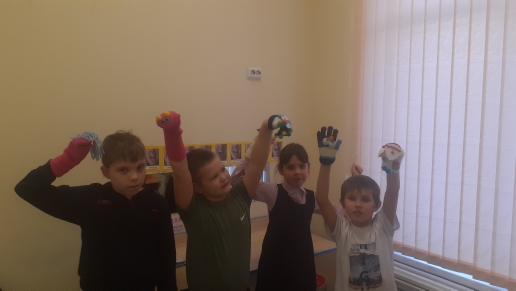 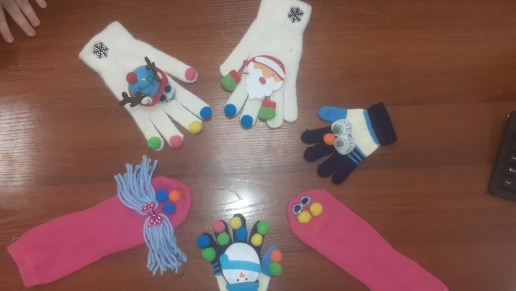 Во время артикуляционной гимнастики на руки одеваются перчатки в виде различных героев, что способствует положительному эмоциональному состоянию детей.
  Для того, чтобы учащимся  стало еще интереснее, я изготовила множество «Веселых перчаток».  Стараюсь добавлять различные новые перчатки, в зависимости от времени года. 


  
Для изготовления данного логопедического пособия необходимо взять разнообразные  перчатки  и различную фурнитуру (бисер, глаза, помпоны, нитки, бантики и т.д.) украсить их таким образом, чтобы получилась кукла-перчатка. 
Занятия провожу индивидуально или в подгруппах, объединяя детей по сходству нарушенных звуков.
  Все упражнения выполняем сидя или стоя. Основное исходное положение практически одинаково: голова в положении прямо, губы и зубы сомкнуты, руки согнуты в локтях на уровне груди.  Дети ориентируются на темп, заданный взрослым, на его счет и образец  движения руки. 
Данное новшество позволяет мне поддерживать интерес к артикуляционной гимнастике, тем самым, увеличить эффективность артикуляционных упражнений.
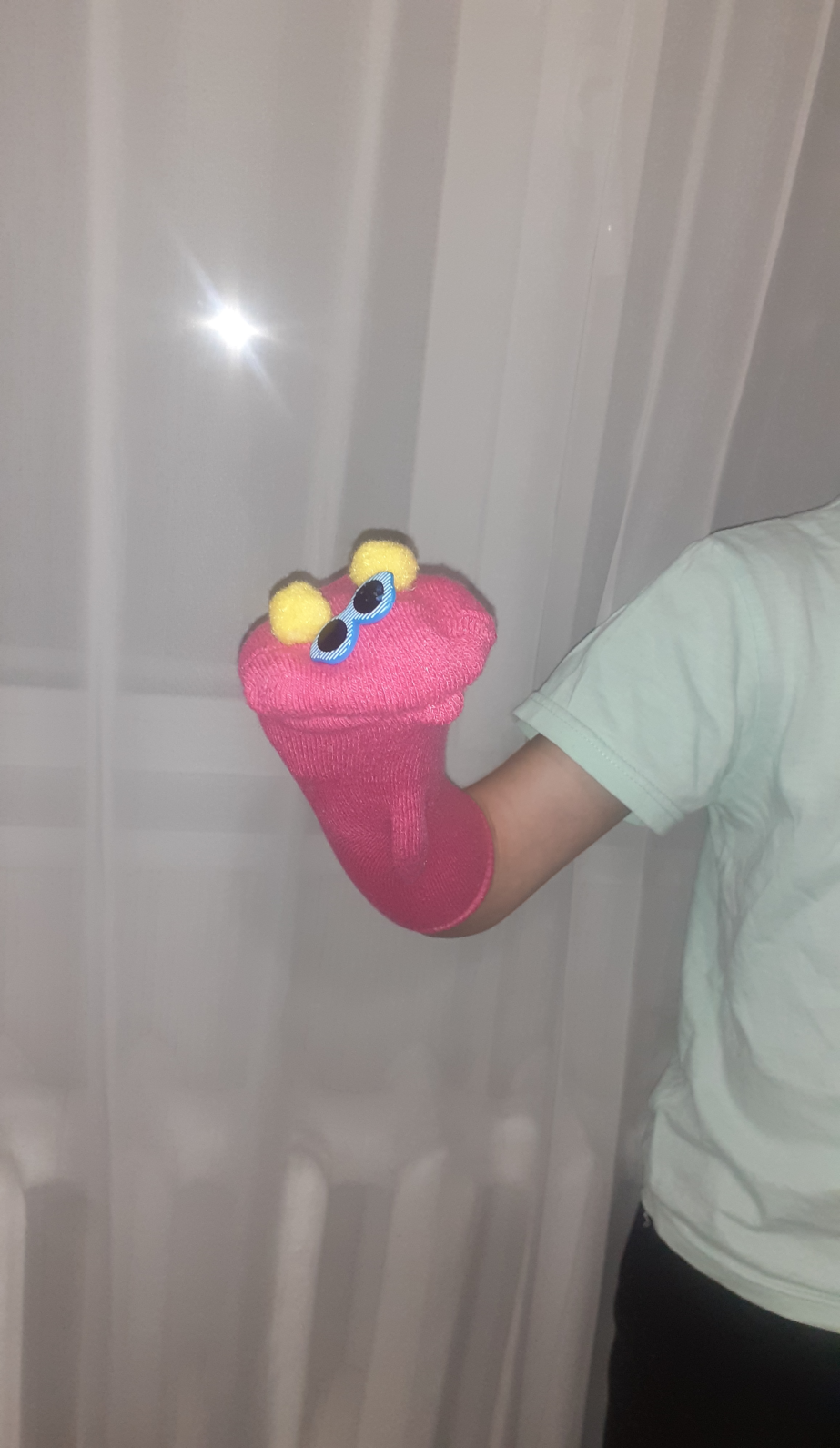 На начальном этапе ребенок знакомится с органами артикуляции, выполняются упражнения для губ, языка (всем знакомая артикуляционная гимнастика). Их делают, сидя перед зеркалом, учитель-логопед сопровождает гимнастику движениями ведущей руки. Ребенок запоминает их, но сам пока не выполняет.На следующем этапе выполняются артикуляционные упражнения с подключением рук ребенка. Логопед вместе с ребенком выполняет упражнение, сопровождает показ движением кисти одной руки. Воспитанник учится выполнять одновременно артикуляционные упражнения и движения кистью ведущей руки. Постепенно подключается вторая рука. Таким образом, ребенок выполняет артикуляционное упражнение или удерживает позу и одновременно движением обеих рук имитирует, повторяет движение артикуляционного аппарата. Необходимо следить за ритмичным выполнением упражнений. С этой целью можно применять счет, музыку, стихотворения. При этом двумя руками взрослый продолжает давать четкий образец движения.
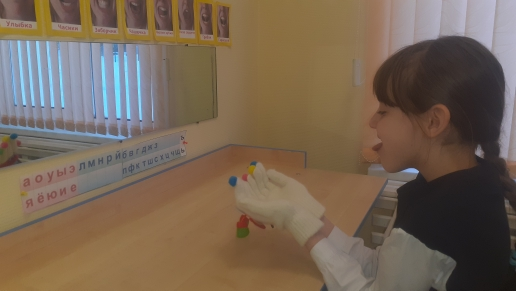 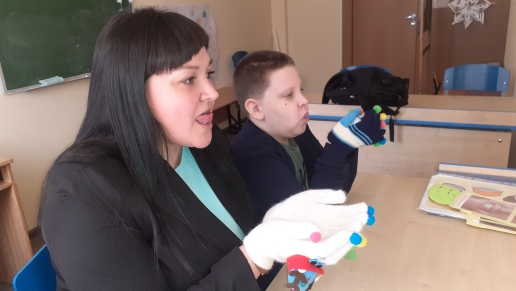 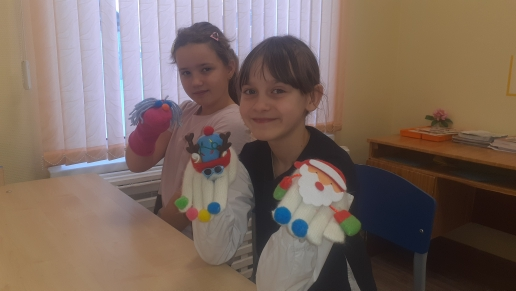 Примеры артикуляционной гимнастики с применением биоэнергопластики
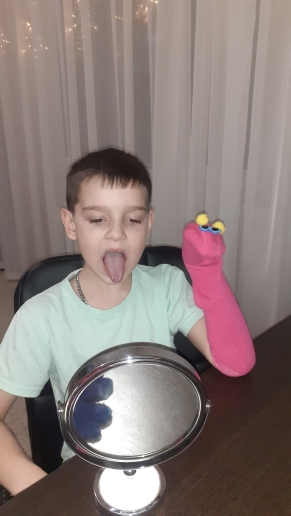 ХОБОТОК
ИГОЛОЧКА
Примеры артикуляционной гимнастики с применением биоэнергопластики
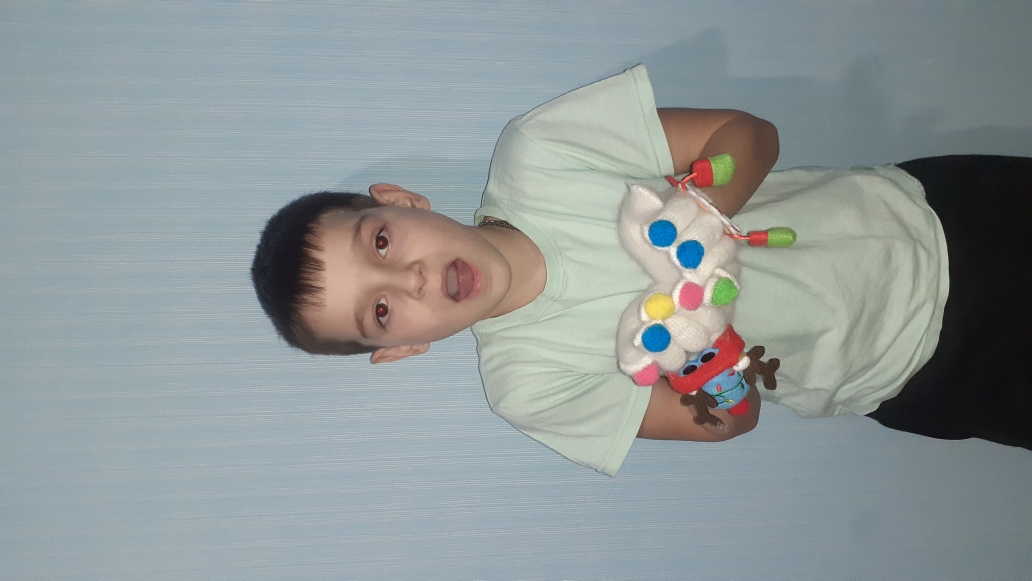 БЕГЕМОТИК
ЧАШЕЧКА
Примеры артикуляционной гимнастики с применением биоэнергопластики
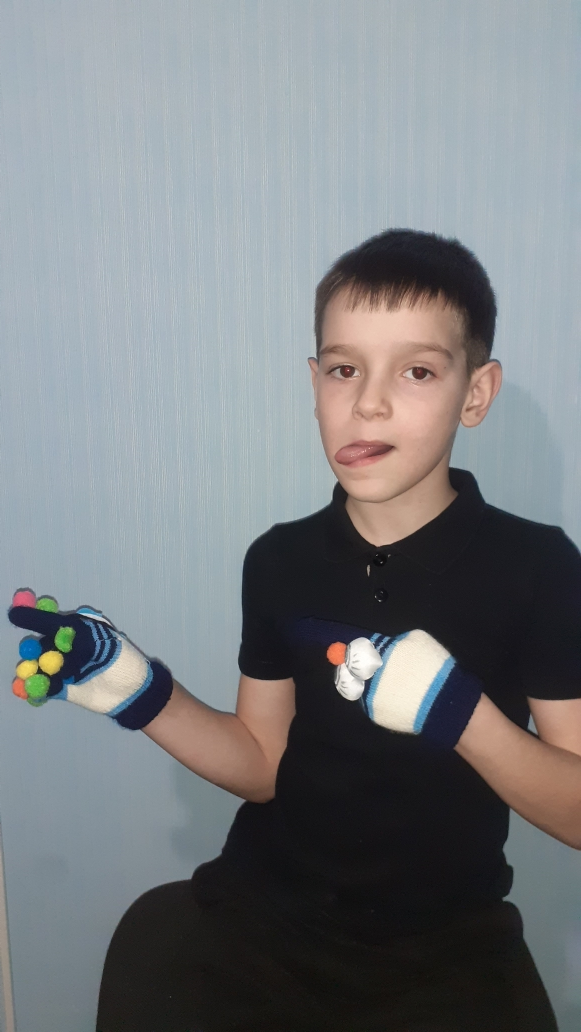 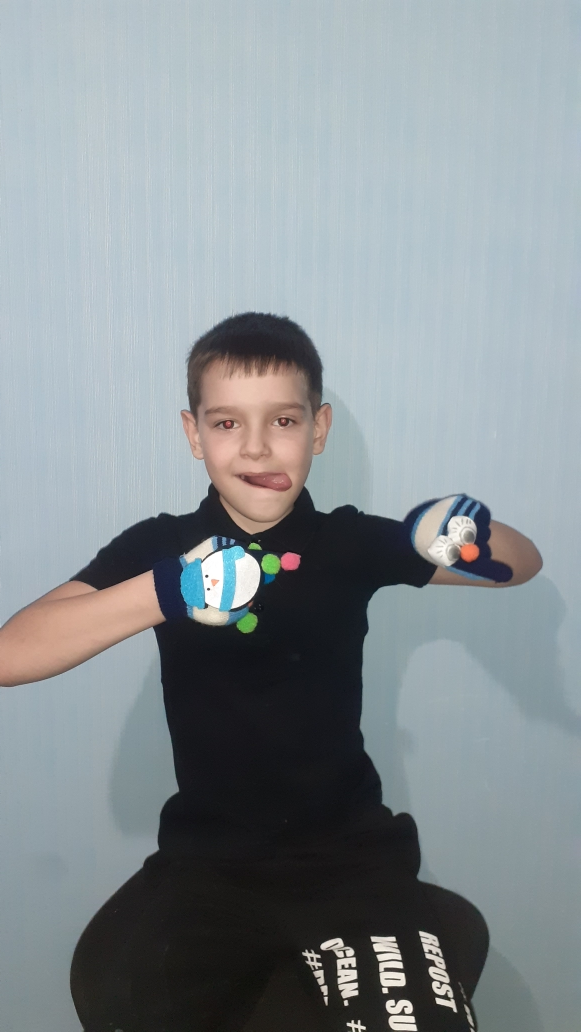 ЧАСИКИ
Результаты
В результате  применения биоэнергопластики у детей
прослеживается   положительная динамика в развитии
артикуляционной  моторики,  значительное облегчение
постановки и автоматизации звуков, улучшение памяти,
внимания, воображения,  ориентации в пространстве, кисти
рук и пальцы приобретают силу, хорошую подвижность и
гибкость, что в дальнейшем способствует наилучшему 
овладению навыком письма.  Использование
биоэнергопластики существенно ускоряет коррекцию
неправильно произносимых звуков у детей.
Такая гимнастика  с применением биоэнергопластики помогает длительно удерживать интерес ребенка к занятиям и поддерживать положительный эмоциональный настрой.
Работая в этом направлении  детям  оказывается помощь  не только в преодолении речевых трудностей, но и в общем оздоровлении  детей.
Показатели звукопроизношения учащихся в динамике
Следующие шаги
-Продолжать работать в данном направлении с нового учебного года. Применять данную практику с 1 по 4 класс. 
- Поделиться опытом с коллегами дошкольных образовательных учреждений,  в рамках преемственности между детскими садами и школой.
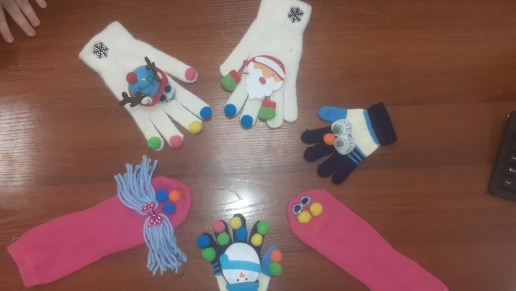 СПАСИБО ЗА ВНИМАНИЕ!